Beschut wonen
Hoor je niks? Check de instellingen van jouw computer of browser. Check ook of bij zoom aanstaat:
Vragen?
Stel ze in de chat

Microfoon uit

Camera uit
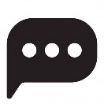 15 september versie 0.1 auteur C. Verhagen
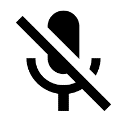 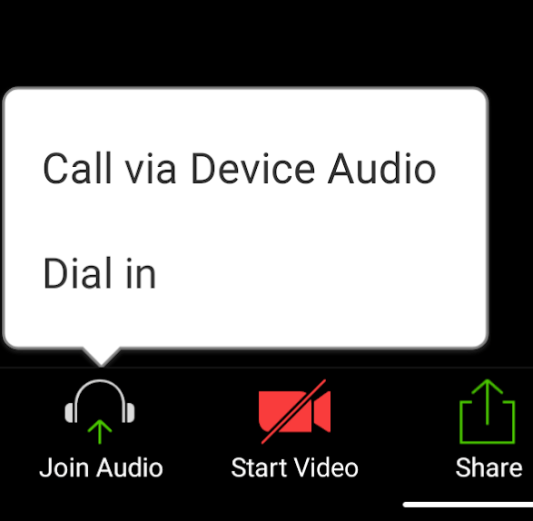 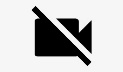 Agenda
Terugblik proces
Ontvangen feedback
Zorginhoud
Tariefstelling
Welke feedback meegenomen in tarief
Welke feedback niet meegenomen en waarom
Zorginhoud en tariefstelling waarvoor bestuurlijk akkoord is gegeven 
Vervolg product beschut wonen
Innovatiefonds
Terugblik proces
Bespreking zorginhoud 25 juni
Bijeenkomst via Zoom met alle (potentiele) aanbieders via zoom in prettige sfeer
Tariefsvoorstel 6 juli 
Per mail een presentatie
Belrondje 13-17 juli
Prettige open en eerlijke gesprekken, in verschillende samenstellingen, soms met vervolg en de meesten vervolgd met een mail 
Laatste gesprek uiteindelijk pas 4 augustus
Bestuurlijk overleg sociaal domein 24 sept
Ontvangen feedback, zorginhoud
Begeleiding overdag
Door meerderen wordt aangegeven dat niet alle cliënten een volledige daginvulling zullen hebben, waardoor er overdag meer begeleiding nodig is, dan waar nu rekening mee wordt gehouden. 

Begeleiding in de weekenden
Sommigen geven aan dat er in de weekenden wel begeleiding nodig is

Tijdelijke meerzorg
Er is een roep om antwoord op de vraag hoe om te gaan met tijdelijke meerzorg. 

24-uurs bereikbaarheid en incidentele beschikbaarheid
Lastige eis. Fijn dat er nu in de opbouw van het tarief rekening mee wordt gehouden.
Het organiseren van deze bereikbaarheid is lastig:
gezien de kleinschaligheid van de locaties. 
eisen in de cao wat betreffende onregelmatigheidstoeslag en bereikbaarheid in de nachten. 
Organiseren in gezamenlijkheid of aansluiting bij Gewoon Thuis besproken. Uitdagingen die benoemd worden:
delen van gegevens
“vreemde” begeleiders kunnen nadelig zijn voor de juiste ondersteuning
wie moet het organiseren; voorkeur regie bij de gemeente
Voorgestelde abonnement is gebaseerd op verzorging en verpleging, niet op de GGZ-doelgroep
Er wordt geopperd om deze eis te laten vallen. Enige waar men het over eens is, is dat er daadwerkelijk naar toe gaan maar weinig voor komt.
Ontvangen feedback, tarief
Tarief voor dagbesteding en begeleiding is sowieso te laag
€1,- voor 24-uurs bereikbaarheid en incidentele beschikbaarheid is te weinig 
Zeer uiteenlopende onderbouwing hiervan en zeer uiteenlopende voorgestelde tarieven van €1,50 per dag tot ruim € 20,- per dag
Geen rekening gehouden met frictiekosten
Geen rekening gehouden met opstartkosten
Welke feedback meegenomen in tarief
Begeleiding overdag
Ophoging van 2,5 naar 3 dagdelen groepsbegeleiding gemiddeld
24-uurs bereikbaarheid
Abonnementstarief welke wel aansluit bij GGZ-doelgroep, namelijk digicontact licht 
€ 15 euro per week
Incidentele beschikbaarheid als eis laten vervallen
Welke feedback niet meegenomen in tarief
Tarief dagbesteding en begeleiding
Parallel loopt discussie over deze tarieven. Verhoging rekent wel door in dit tarief.

Frictiekosten
Bij geen enkele woonvorm wordt in het tarief rekening gehouden met frictiekosten. Ook niet bij beschermd wonen. Dit is een prikkel om doorstroming van cliënten vlot te laten verlopen. Geef leegkomende plekken snel door aan de plaatsingscommissie. 

Opstartkosten
Het standpunt is dat er alleen zorg vergoed wordt/cliëntvolgende kosten. Opstartkosten moeten opgevangen worden in de exploitatie. 

Begeleiding in de weekenden
Wanneer er structureel ondersteuning nodig is in de weekenden, dan moeten de uren zo verdeeld worden, dat er ook in de weekenden iemand aanwezig kan zijn. Zaterdagochtenduren vallen onder regulier tarief. Daarnaast is het van belang om, waar mogelijk, het netwerk in te zetten in het weekend voor een dagdeel of nacht, zodat er minder interactie is op de locatie. 

Tijdelijke meerzorg
Tarief beschut is bedoeld voor de meeste cliënten. Tijdelijke meerzorg moet binnen het tarief passen. Blijkt er langere tijd meer zorg nodig, dan is de vraag of beschut wonen passend is en zal dit in de plaatsingscommissie besproken moeten worden.
BOSD is 24ste akkoord gegaan met
Vervolg product beschut
Plan van Aanpak
Onderstaande punten staan zien wij graag terug in het Plan van Aanpak – voor contractering van de dienst en als hulpmiddel voor de plaatsingscommissie als de dienst is ingekocht. 
Plm. 1 A4.

Informatie over de locatie van de woningen.
Hoe voldoet u aan de huisvestingsvraag?
Hoe zien de woningen eruit; basisstoffering ja/nee, zelfstandige woonruimte ja/nee, voor hoeveel inwoners? Wonen de mensen bij elkaar of op korte afstand van elkaar? Is er een gemeenschappelijk ruimte aanwezig?
Waaruit blijkt dat uw organisatie in staat is te voldoen aan de eis om 24-uurs bereikbaarheid te organiseren; met andere woorden ‘hoe heeft u dit georganiseerd?’ en ‘hoe is dit geïmplementeerd’?
Wie is de eigenaar van de woningen? Aan wie betaalt de cliënt huur? 
Hoe ziet de aan de woning gekoppelde zorg eruit? 
Levert u groepsbegeleiding en individuele begeleiding?
Innovatiefonds
Eenmalige bekostiging van projecten
Het project is gericht op beschut wonen.
Het project wordt uitgevoerd in de regio Midden-Holland.
Het project start in 2020. 
Normale exploitatiekosten, waaronder opstartkosten, opleidingen en cursussen, mogen geen onderdeel uitmaken van het projectvoorstel. 
Indien de kosten van structurele aard zijn, dan is de zorgaanbieder zelf verantwoordelijk voor de structurele inbedding en financiering. Er moet aangegeven worden hoe de continuïteit is gegarandeerd na de eenmalige financiële ondersteuning uit het innovatiefonds.
Voor 2020 is een bedrag van € 300.000, - beschikbaar.
Vragen
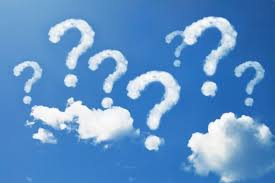